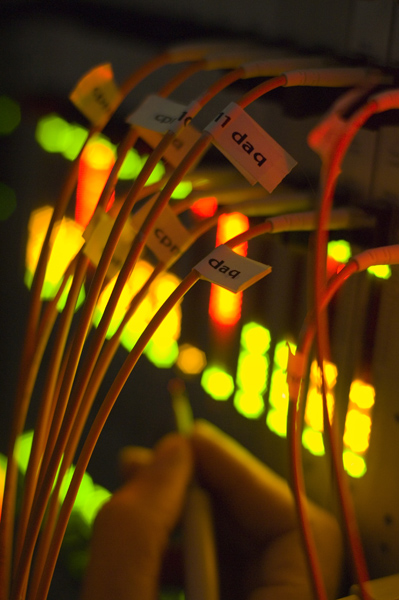 Trigger News
Higgs Working Group Meeting – 29 April 2010

Ricardo Gonçalo, RHUL
Outlook
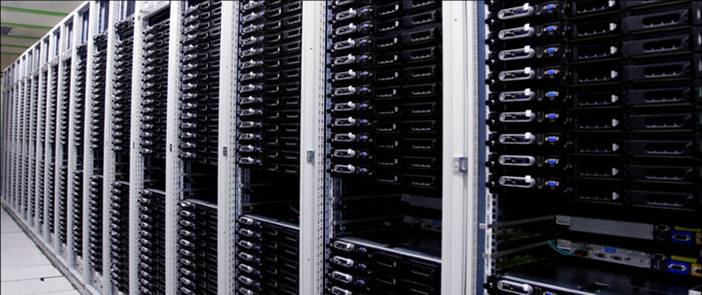 LHC plans (well… LHC plans today)
Update on trigger status and plans
Trigger contacts in Higgs analyses 
Plans for Physics menu
Ricardo Gonçalo, RHUL
Higgs WG Meeting - 29 April 2010
2
LHC is only just learning to walk, but soon it will be running!
First LHC high-energy run on March 30th 
Last week running routinely at 1027 cm-2 s-1 with stable-beams flag  
Crossed the 1028 cm-2 s-1 line with squeezed, stable beams this weekend
Might achieve 1030 cm-2s-1 as early as June
Should take about 3 months to go from 1030 to a few times 1031 or 1032 
Luminosity will double every ~2  weeks!!!
Collected just over 1 nb‐1 with stable beams so far 
Expect 1000,000 times more until the end of the 2010 – 2011 run…
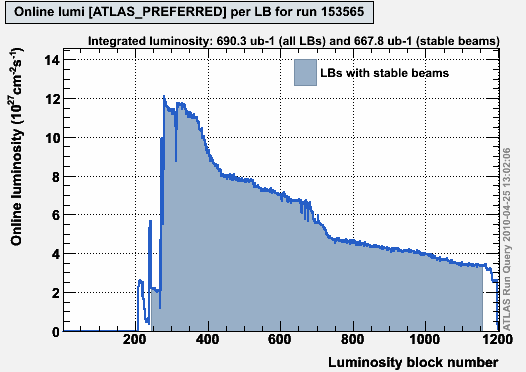 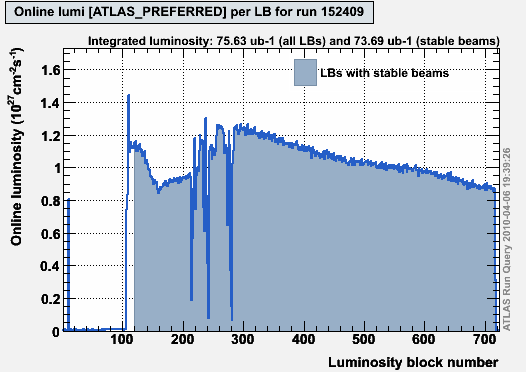 1028 cm-2 s-1
25 April 2010
1027 cm-2 s-1
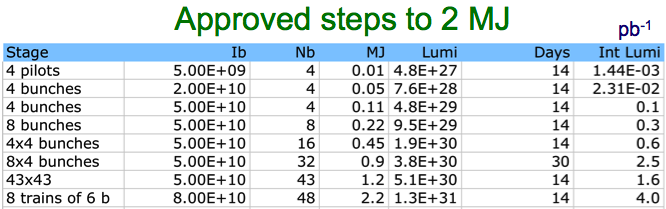 http://lhc-commissioning.web.cern.ch/lhc-commissioning/luminosity/2010-lumi-estimate.htm
Ricardo Gonçalo, RHUL
Higgs WG Meeting - 29 April 2010
3
First time we had stable-beams flag on after LHC beam squeeze 
Stable-beams flag means inner detector high voltage can be fully up
β* squeezed from 11m to 2m
Higher luminosity: L proportional to 1/σ2IP = 1/(ε × β*)
Higher trigger rejection achieved with higher pre-scales to suppress biggest sources of rate
Rates dominated by minimum-bias triggers
HLT running mostly in transparent mode so far: Initial Beam menu
One exception L2 MB trigger measuring activity in Inner Detector
More rejection at HLT will be needed soon
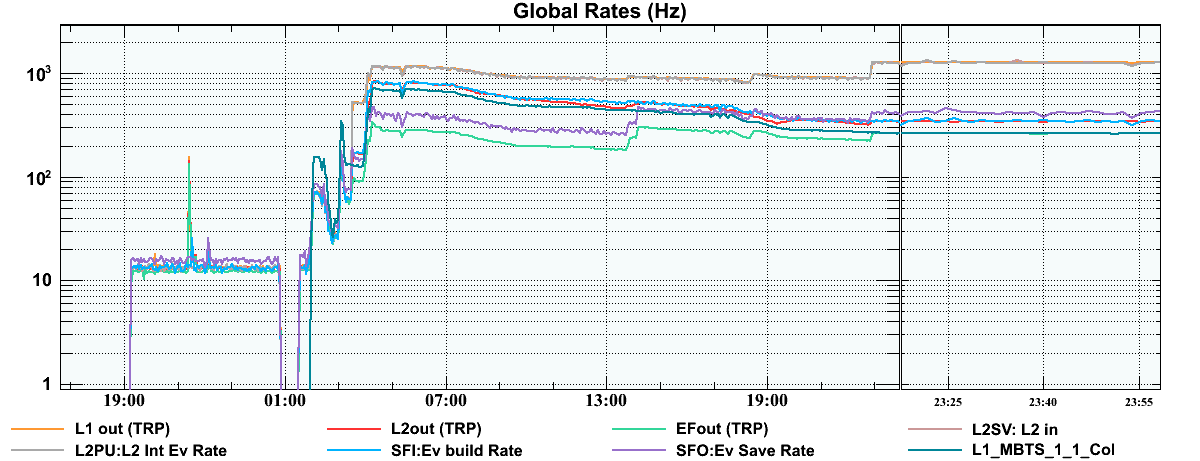 https://atlas-trigconf.cern.ch/wtrp_archive/2010-04-24/WTRP_wmi/
Ricardo Gonçalo, RHUL
Higgs WG Meeting - 29 April 2010
4
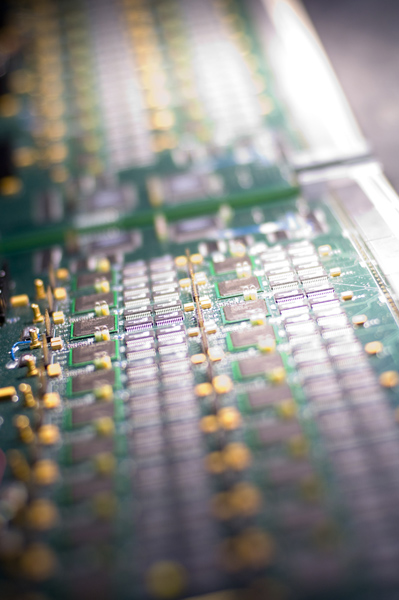 Trigger Plans
Ricardo Gonçalo, RHUL
Higgs WG Meeting - 29 April 2010
5
Currently using the InitialBeam_v3 commissioning menu

Plan to move to Physics menu when we reach around 1030 cm-2s-1
Physics menu on the drawing board right now
To be based on current estimates for 1031 menu https://twiki.cern.ch/twiki/bin/view/Atlas/L31TriggerMenu 
L1 menu similar to current one and will not change in 2010
Plan is to contain most of what will be needed throughout the year, to be activated/deactivated through prescale changes
Ricardo Gonçalo, RHUL
Higgs WG Meeting - 29 April 2010
6
From 1028 cm-2s-1 up to 1030 cm-2s-1 
At low luminosities, MinBias triggers take up most of the rate 
With increasing luminosities, MinBias triggers are more prescaled 
As L1Calo and L1Muon rates grow, HLT starts to be deployed in active rejection (around 1029)
This can be done one for small groups of chains at a time
HLT chains being validated every day in every run
In case HLT chains not yet validated, L1 prescales will be used instead.
Ricardo Gonçalo, RHUL
Higgs WG Meeting - 29 April 2010
7
Other News
Meaning of pass-through factor: 
Used to be fraction of events seen by trigger that will be forced through the system
Will soon be expressed wrt prescaled events – as fraction of non-prescaled-out events that  are forced through the system
Avoids need to change passthrough factors for every change of prescales
Zero-Bias trigger: L1_ZB
Collects unbiased events according to the luminosity profile. 
Seeded by MBTS_4_4 and triggering on the same bunch after one full revolution around LHC
Menu Tools: looking into tools to monitor the evolution of subsets of the menu (e.g. chains of interest to Phys & CP groups)
Releases:
Trigger using 15.5.X caches online – very stable and bug free after a lot of work
Under discussion whether to move to 15.6.9.Y caches in next technical stop
Many new offline developments could be picked up, but involves very serious validation work
Streams: 
L1CaloEM stream dropped, since it became large fraction of L1Calo
RNDM stream now contains both simple random trigger and ZeroBias
Ricardo Gonçalo, RHUL
Higgs WG Meeting - 29 April 2010
8
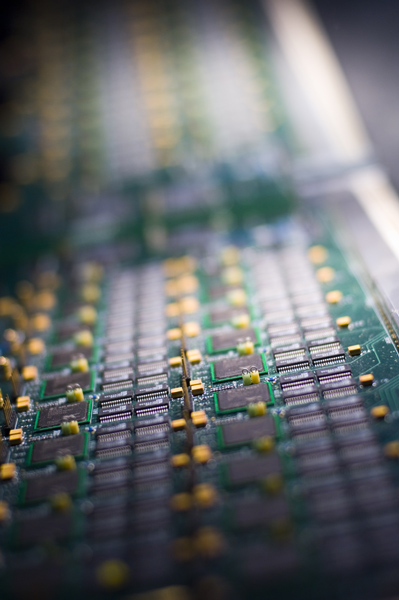 Trigger and Higgs
Ricardo Gonçalo, RHUL
Higgs WG Meeting - 29 April 2010
9
Trigger Menus Coordination is forum for discussing and approving trigger menus
Includes detector, comb.perf., and physics groups, plus phys.coord., data prep. etc 
Higgs Group represented by me

“Menu representatives encouraged to discuss trigger strategy and collect feedback from respective groups” 

For rapid and efficient feedback, essential to have good contact with all ongoing analyses
Set up network of people involved in each analysis
Not expected to do all (or almost any) trigger studies
Mostly to know “who to ask”
Many thanks to all who volunteered for this!
Ricardo Gonçalo, RHUL
Higgs WG Meeting - 29 April 2010
10
Trigger Contacts in Analyses
Ricardo Gonçalo, RHUL
Higgs WG Meeting - 29 April 2010
11
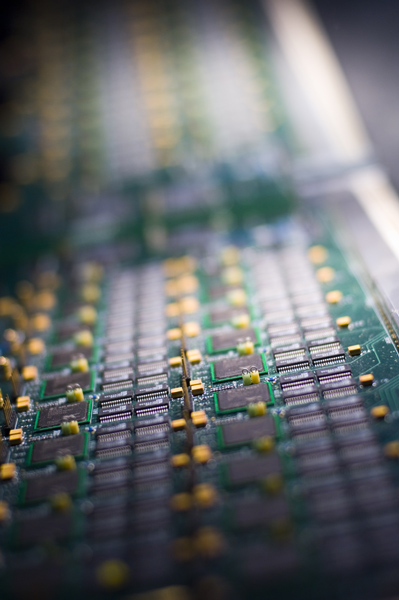 Under Discussion:the Physics Menu
Ricardo Gonçalo, RHUL
Higgs WG Meeting - 29 April 2010
12
Menu Coordination Meeting Today
http://indico.cern.ch/conferenceDisplay.py?confId=93130
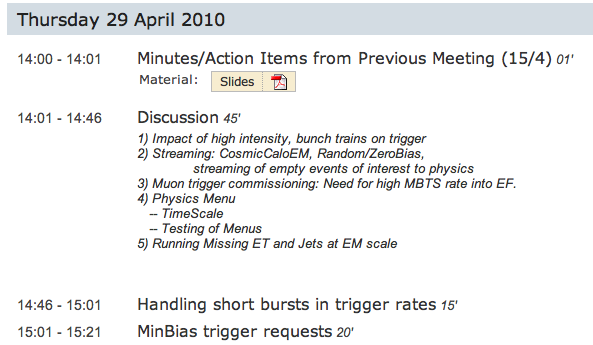 Ricardo Gonçalo, RHUL
Higgs WG Meeting - 29 April 2010
13
Muons
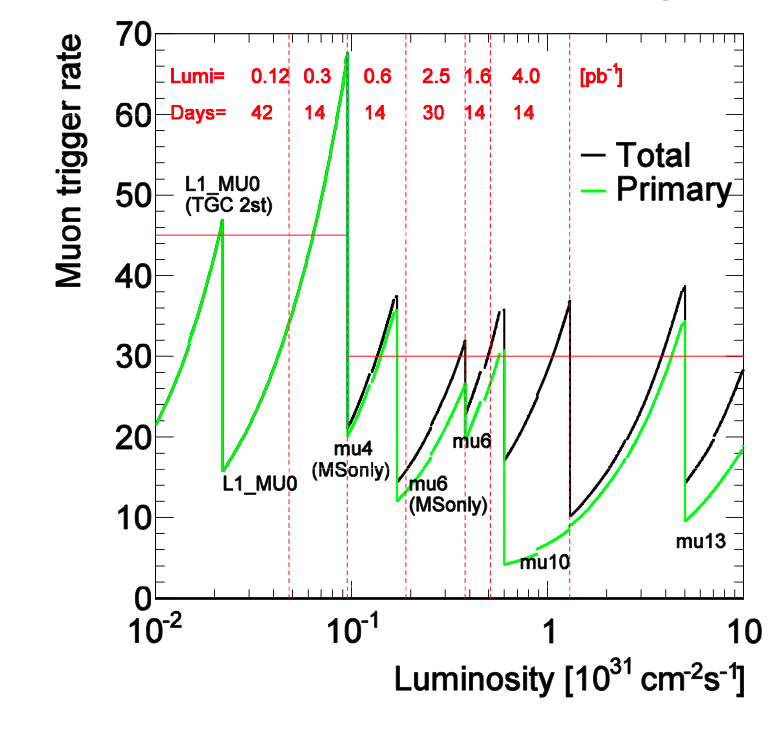 Primary Physics Triggers as a function of luminosity
Primary trigger mu10 up to 4x1031
Then move to  mu13 up to 1032
Details in http://indico.cern.ch/conferenceDisplay.py?confId=74183
Ricardo Gonçalo, RHUL
Higgs WG Meeting - 29 April 2010
14
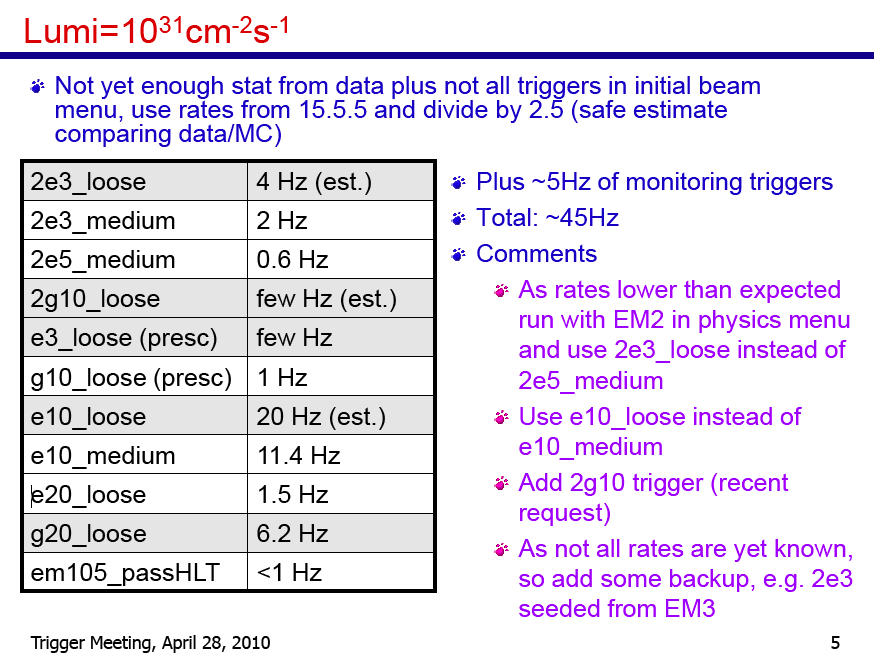 Note: zero pileup assumed
Ricardo Gonçalo, RHUL
Higgs WG Meeting - 29 April 2010
15
Monika Wielers
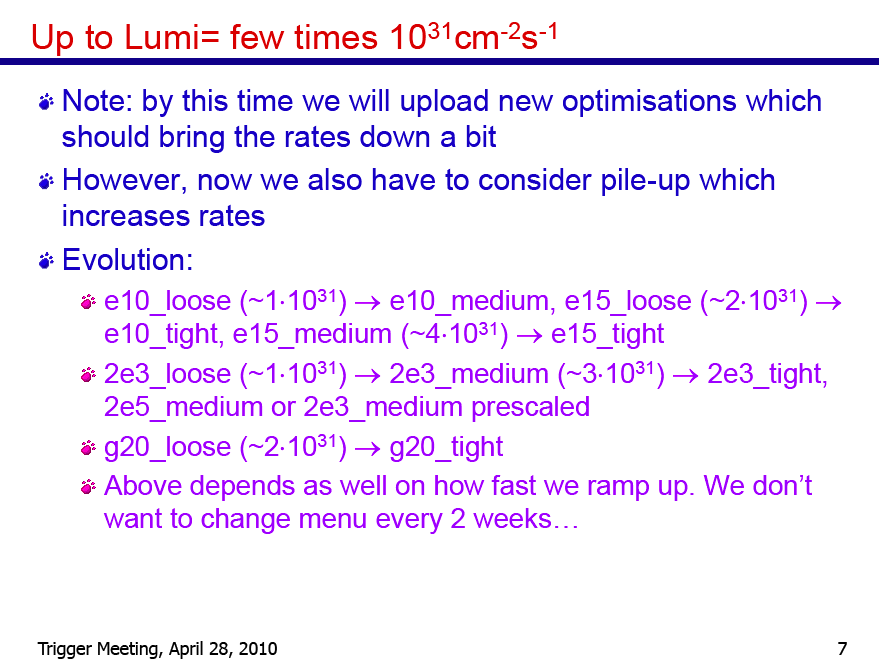 Ricardo Gonçalo, RHUL
Higgs WG Meeting - 29 April 2010
16
Monika Wielers
Missing ET
The hope is to have xe30 unprescaled up to a luminosity of 1031
An inclusive bandwidth of 20Hz was requested so that xe30 can remain unprescaled up to 1032 
Current bandwidth allows running XE15 unprescaled up to 1030 (around 15Hz)
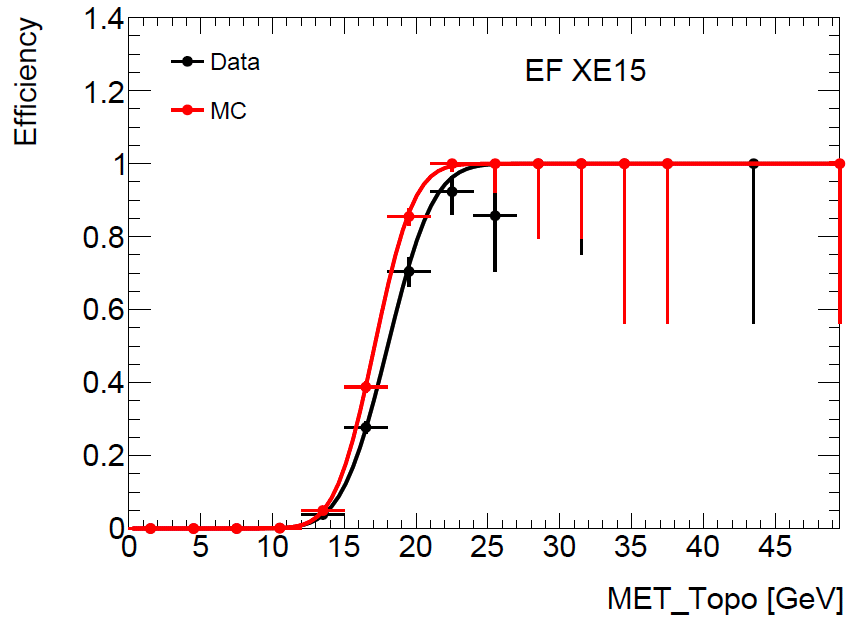 D.Casadei
Ricardo Gonçalo, RHUL
Higgs WG Meeting - 29 April 2010
17
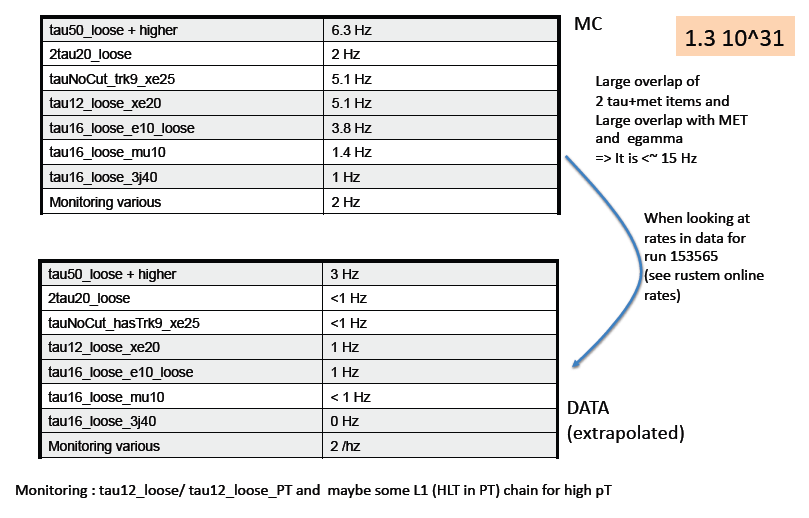 Stefania Xella
Ricardo Gonçalo, RHUL
Higgs WG Meeting - 29 April 2010
18
Work in progress
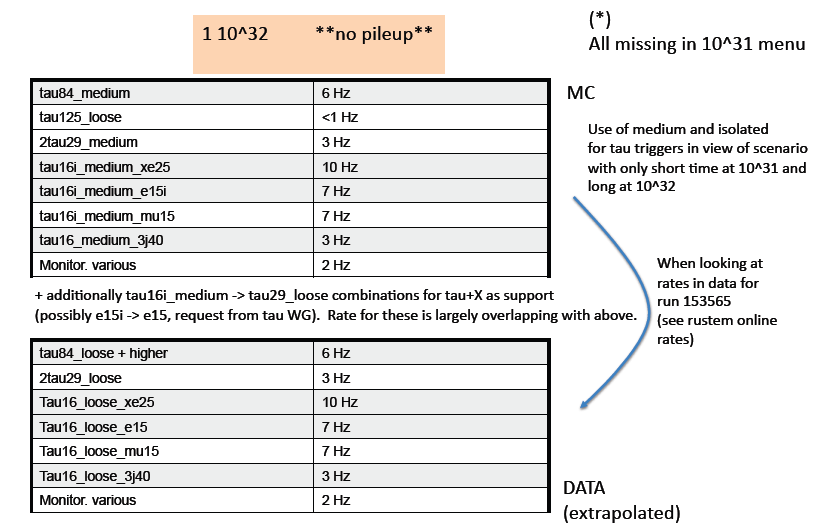 Stefania Xella
Ricardo Gonçalo, RHUL
Higgs WG Meeting - 29 April 2010
19
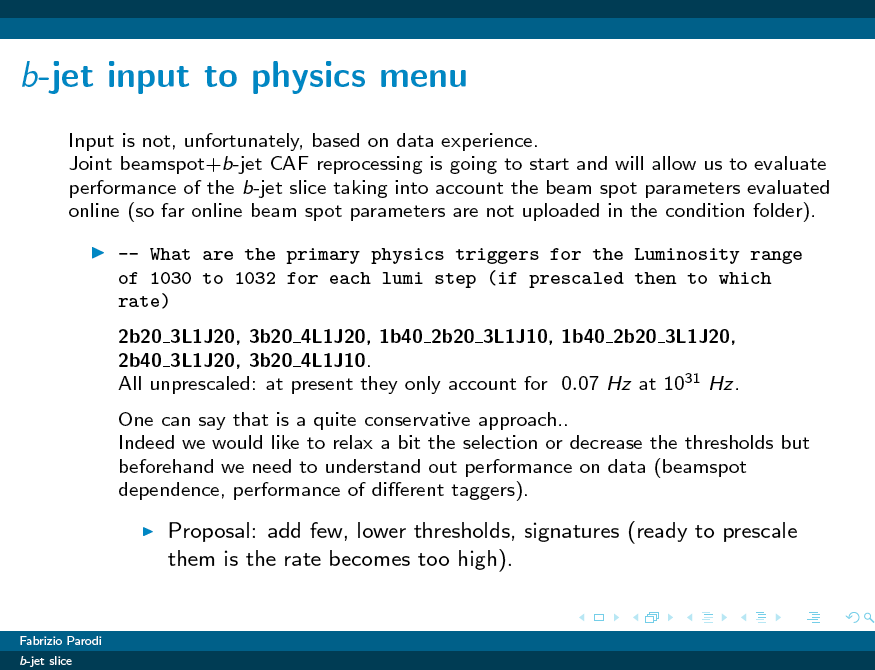 Ricardo Gonçalo, RHUL
Higgs WG Meeting - 29 April 2010
20
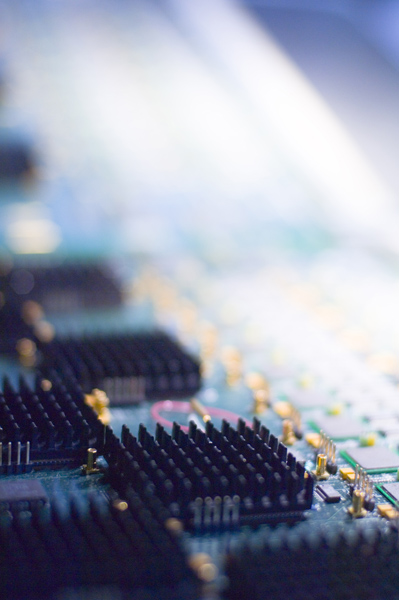 Conclusions
Ricardo Gonçalo, RHUL
Higgs WG Meeting - 29 April 2010
21
The increasing LHC luminosity means the HLT will soon need to actively reject events

Moving from commissioning menu to physics menu

Relying on trigger contact people in analyses to spread information on trigger strategy 

Input welcome!
Ricardo Gonçalo, RHUL
Higgs WG Meeting - 29 April 2010
22
Backup Slides
Ricardo Gonçalo, RHUL
Higgs WG Meeting - 29 April 2010
23
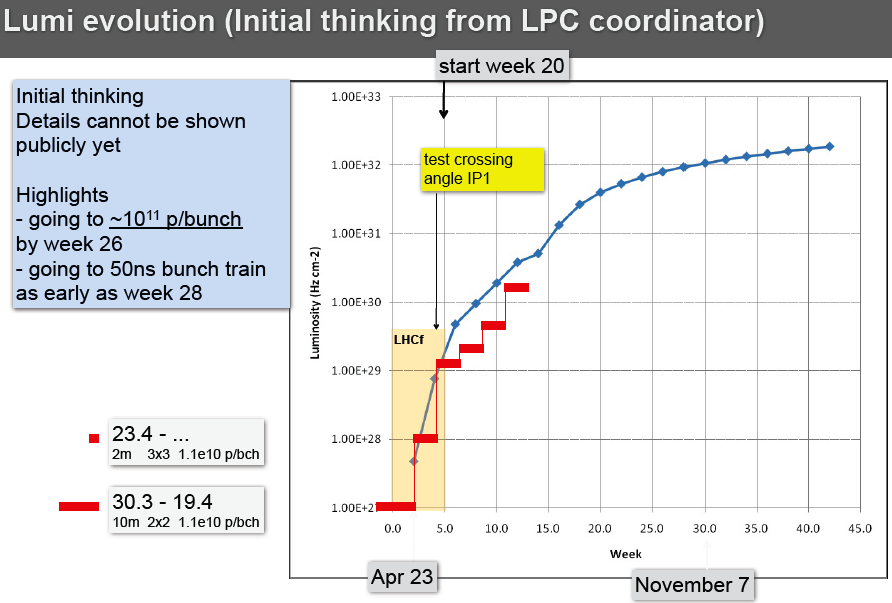 B.Gorini – ATLAS weekly 27/4.2010
Ricardo Gonçalo, RHUL
Higgs WG Meeting - 29 April 2010
24
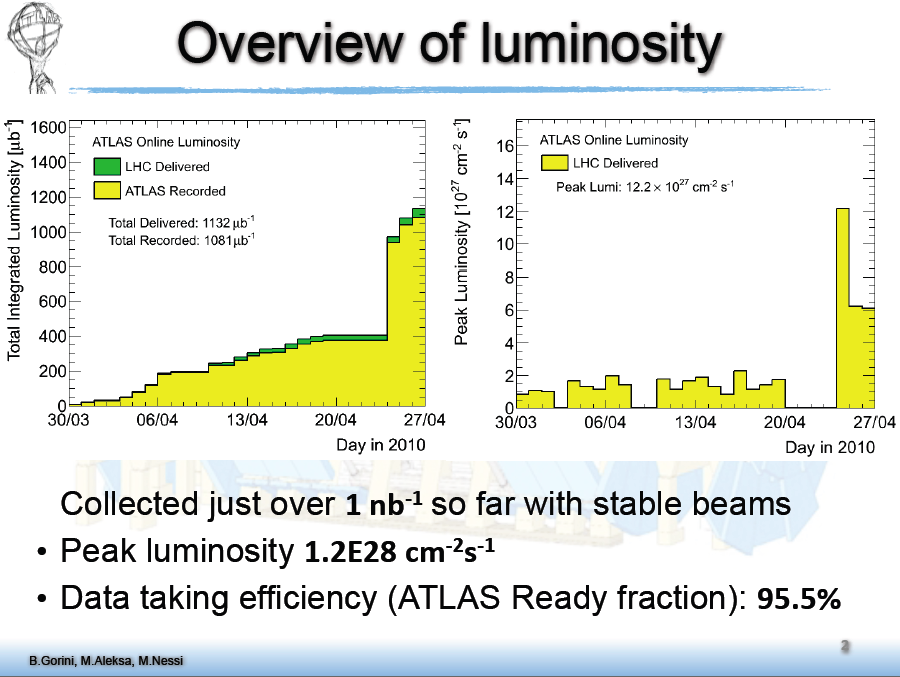 ATLAS weekly 27/4.2010
Ricardo Gonçalo, RHUL
Higgs WG Meeting - 29 April 2010
25
Moving from 15.5.X to 15.6.9.Y online
Summary:
– many changes make commissioning the HLT w.r.t. offline much harder to understand the efficiency of the EF in particular
• ID ~100 tag changes, Tracking ~50 tag changes
– most are multiple updates and most are used in the trigger.
– Performance tweaks, especially for low pt tracking., and EDM interface changes.
• Some minor changes to the persistent classes for the muon EDM, which may improve online
performance but definitely improve ESD/AOD/DPD i/o performance. Not especially needed online.
• Tau: the 'current safe tau offline optimization‘ due to change soon, not necessarily in Tier0
• Many calo and tau reco changes, hard to tell effect from ChangeLog, so request reprocessing.
• Jets: new offline jet software brings the data-based JES and anti-kT jet algorithm , move to EM energy scale. Some of this could be back-ported.
• MET: few things (robustness fixes for higher lumi) they would like to either back port or get by moving to 15.6.9.
• Muons: major changes in offline muon reco which affect EF & EDM, in particular would reduce EF timeouts. Would prefer to move to 15.6.9 but back port looks possible.
• Conclusions from this:
– Strong cases to move to 15.6.9 from tracking, ID and muon.
– Requests to run tests with 15.6.9 to get more feedback from the
signature groups.
Pro
– Useful/essential for HLT commissioning to have very similar EF & Reco
in HLT and Tier0
• June already too late though?
– Useful to have HLT online and MC with much closer release, for
analysis
– Validation of physics perf in 15.6.9 by signature groups has been very
thorough, for MC

Con
– 15.5.7 very well validated for online use w.r.t. technical issues, while
15.6.9 is not; would take some time and effort
– Would not be great time to switch release after HLT commissioning
has started. But still sooner is better than later.
– Unknown how reco will respond to higher lumi. If Tier0 doesn’t
effectively freeze at 15.6.9 for the rest of the year we gradually lose
the “closer” advantages above.
Ricardo Gonçalo, RHUL
Higgs WG Meeting - 29 April 2010
26
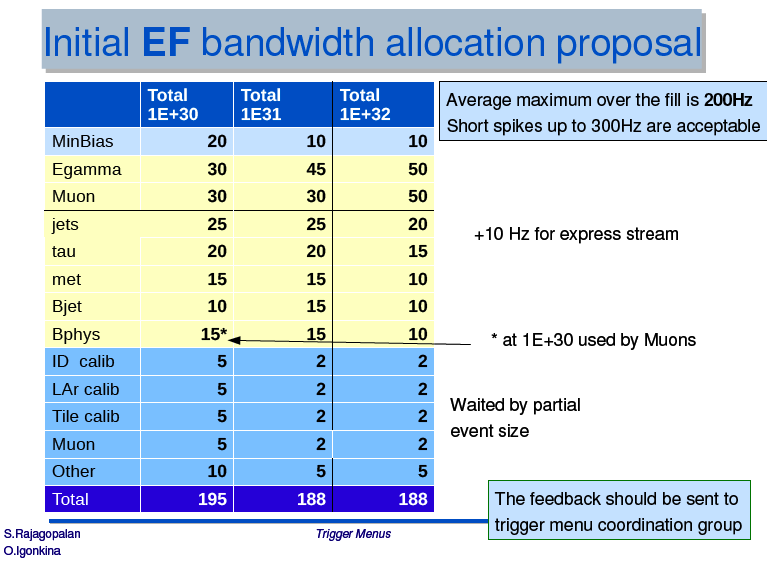 Ricardo Gonçalo, RHUL
Higgs WG Meeting - 29 April 2010
27
Muon trigger
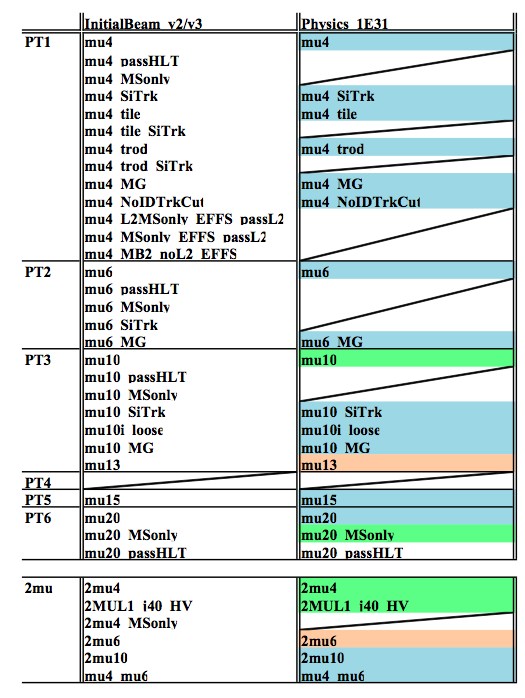 primary=mu6_MSonly  mu4_MSonly PS=10primary=mu6  mu4 PS=10primary=mu10 < 10*31  mu4 PS=8  mu6 PS=610**31  mu4 PS=200  mu6 PS=100primary=mu13  mu6 PS=100  mu10 PS=10
Missing in this tablePrimary:MU4_MVSupporting:EF_mu4_MB2_noL2_EFFS
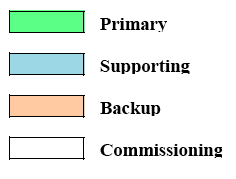 Alex Oh
Ricardo Gonçalo, RHUL
Higgs WG Meeting - 29 April 2010
28
Additional Information
Trigger user info: 	https://twiki.cern.ch/twiki/bin/view/Atlas/TriggerUserPages 
Tutorials: 	https://twiki.cern.ch/twiki/bin/view/Atlas/TriggerSoftwareTutorialPage

TDT Twiki: 	https://twiki.cern.ch/twiki/bin/view/Atlas/TrigDecisionTool 
TDT Doxygen: 	http://atlas-computing.web.cern.ch/atlas-computing/links/nightlyDevDirectory/AtlasOffline/latest_doxygen/InstallArea/doc//TrigDecisionTool/html/index.html
Trigger obj matching:	https://twiki.cern.ch/twiki/bin/view/Atlas/TriggerObjectsMatching

TrigAnalysisExample:	http://atlas-computing.web.cern.ch/atlas-computing/links/nightlyDevDirectory/AtlasOffline/latest_doxygen/InstallArea/doc/TrigAnalysisExamples/html/index.html
UserAnalysis example: 	https://twiki.cern.ch/twiki/bin/view/AtlasProtected/UserAnalysis

Trigger Configuration:	http://trigconf.cern.ch
TriggerTool:	http://www.cern.ch/triggertool
Run query:	http://atlas-runquery.cern.ch/
Trigger EDM: 	https://twiki.cern.ch/twiki/bin/view/Atlas/TriggerEDM, http://alxr.usatlas.bnl.gov/lxr/source/atlas/Trigger/TrigEvent/TrigEventARA/TrigEventARA/selection.xml 

TriggerMenu group: 	https://twiki.cern.ch/twiki/bin/view/Atlas/TriggerPhysicsMenu
TriggerSW group:	https://twiki.cern.ch/twiki/bin/view/Atlas/TAPMCoreSW
TriggerConfig group: 	https://twiki.cern.ch/twiki/bin/view/Atlas/TriggerConfiguration

Help on e-groups: 	hn-atlas-TriggerHelp at cern.ch
ATLAS Software Tutorial - Trigger Data
29